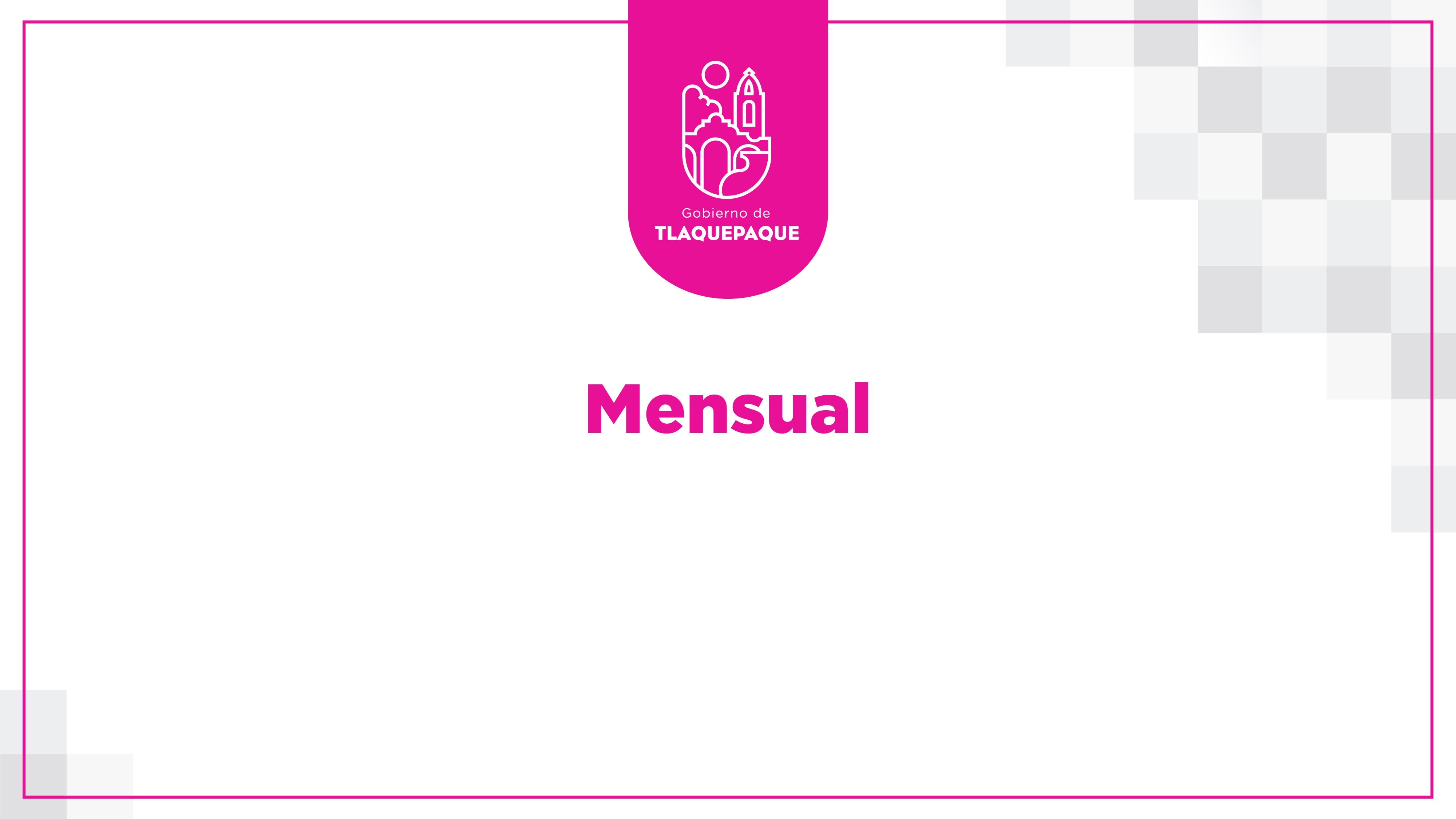 INFORME JUNIO 2023
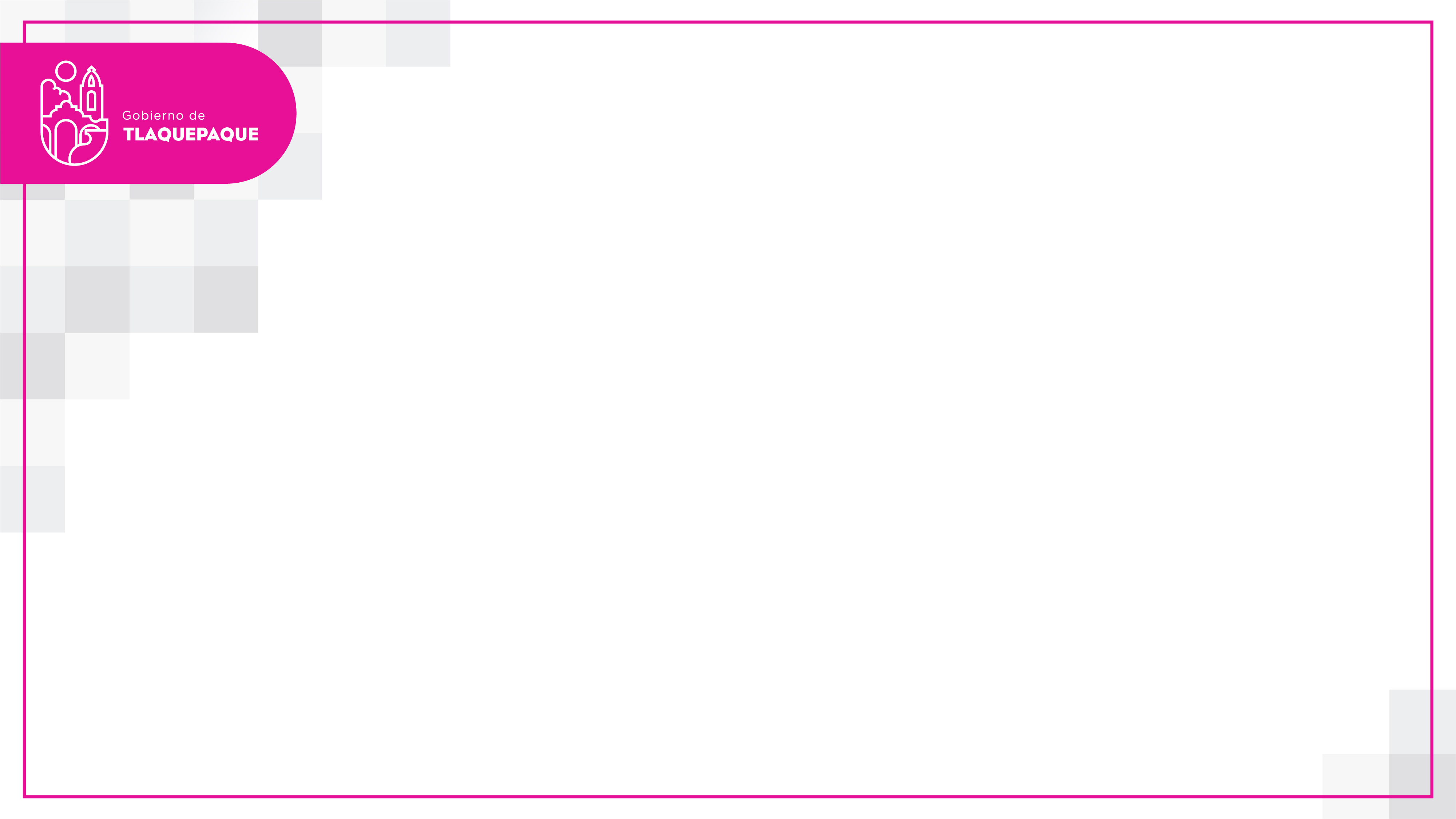 Total de notas por tema
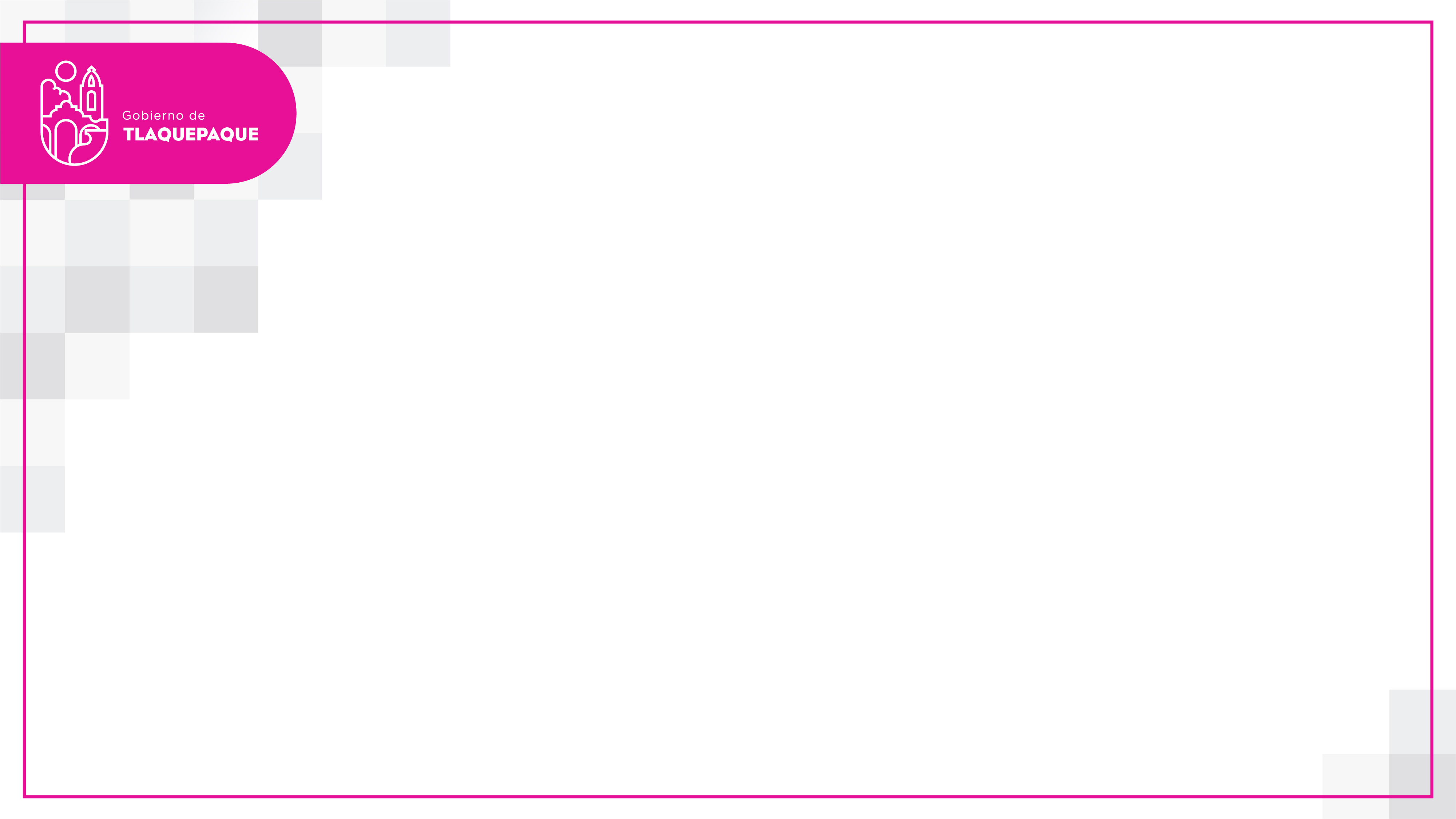 Valoración de notas por cada tema
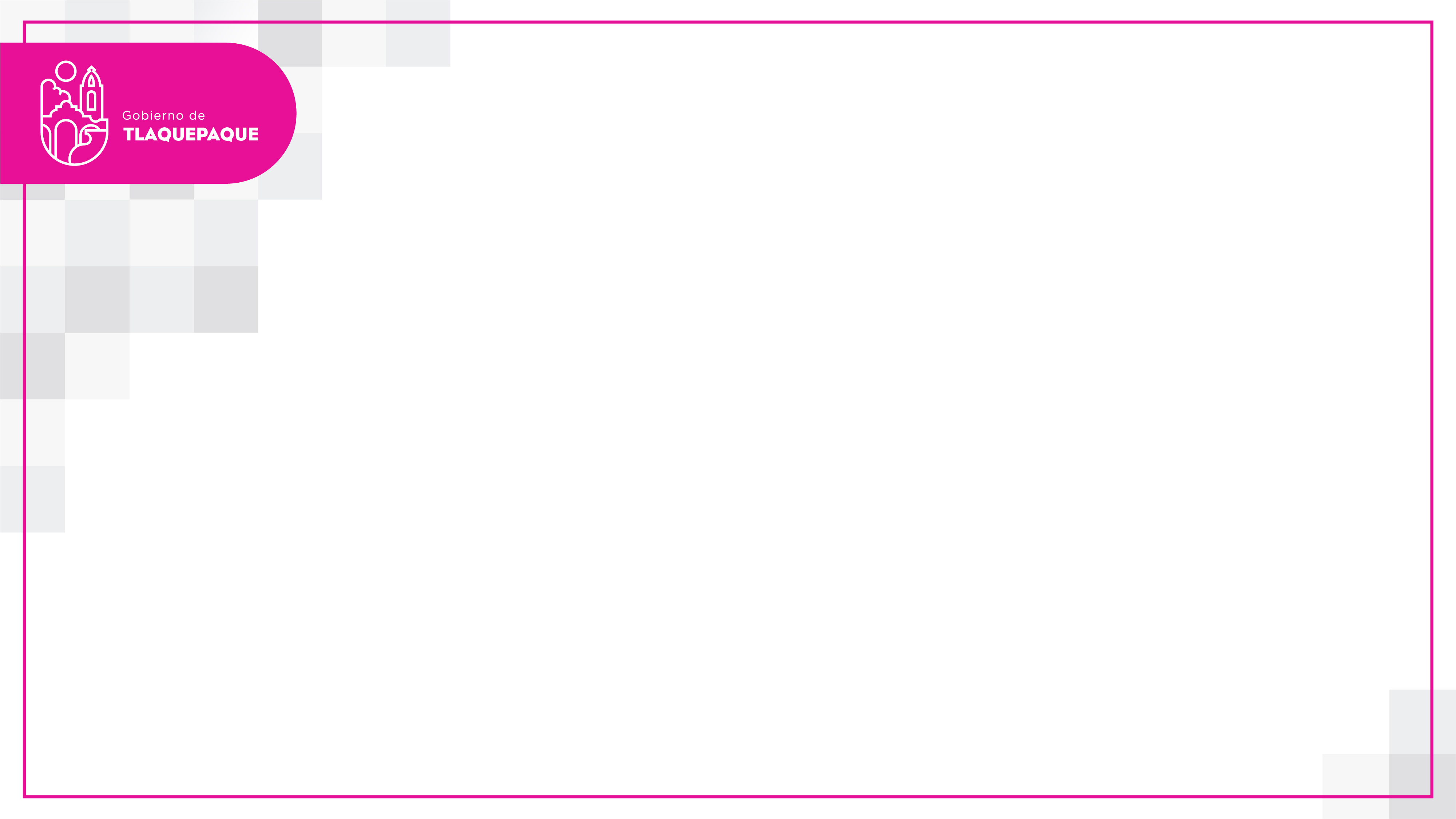 Valoración total de notas
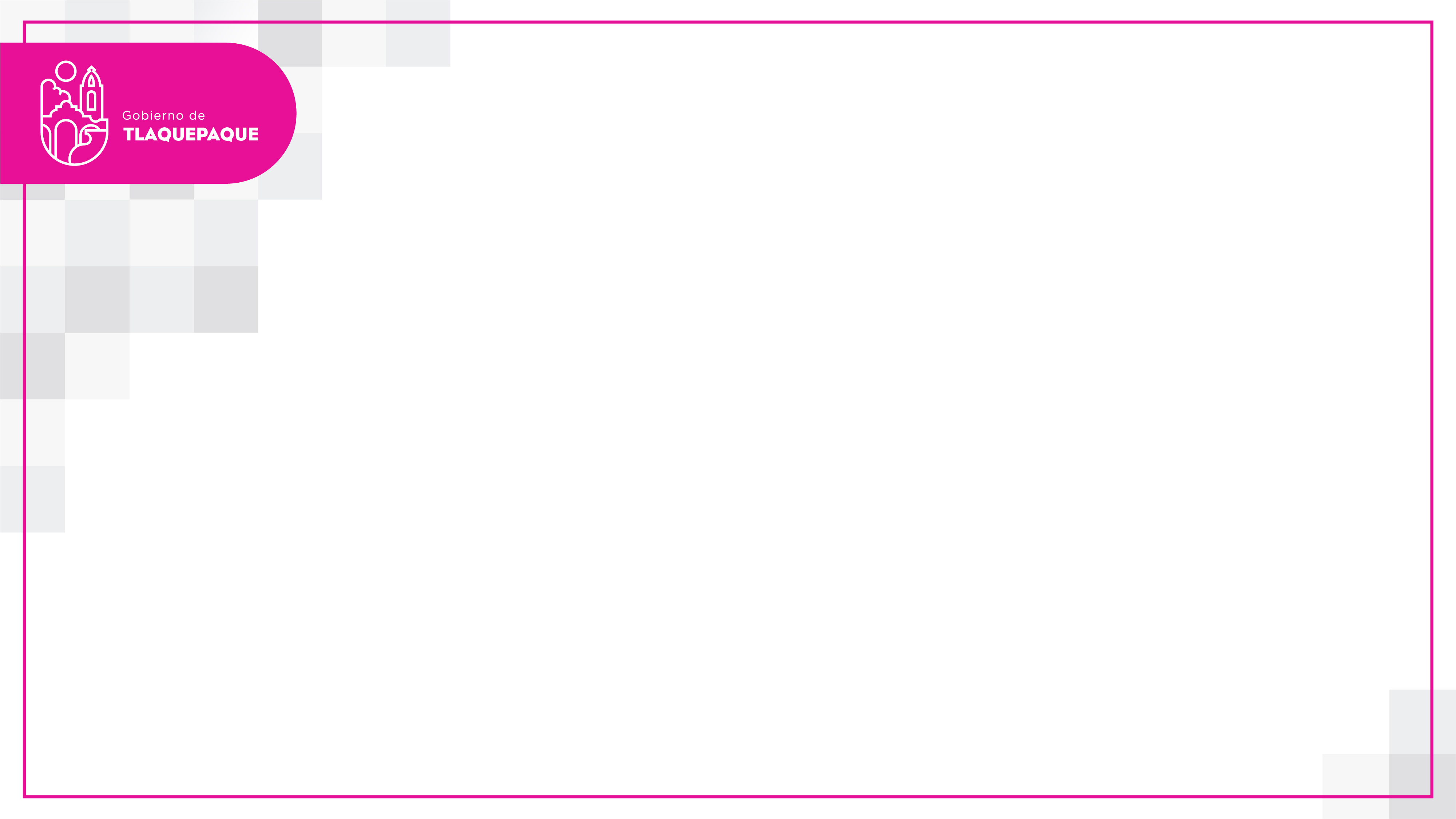 Valoración  de entrevistas por medio de comunicación
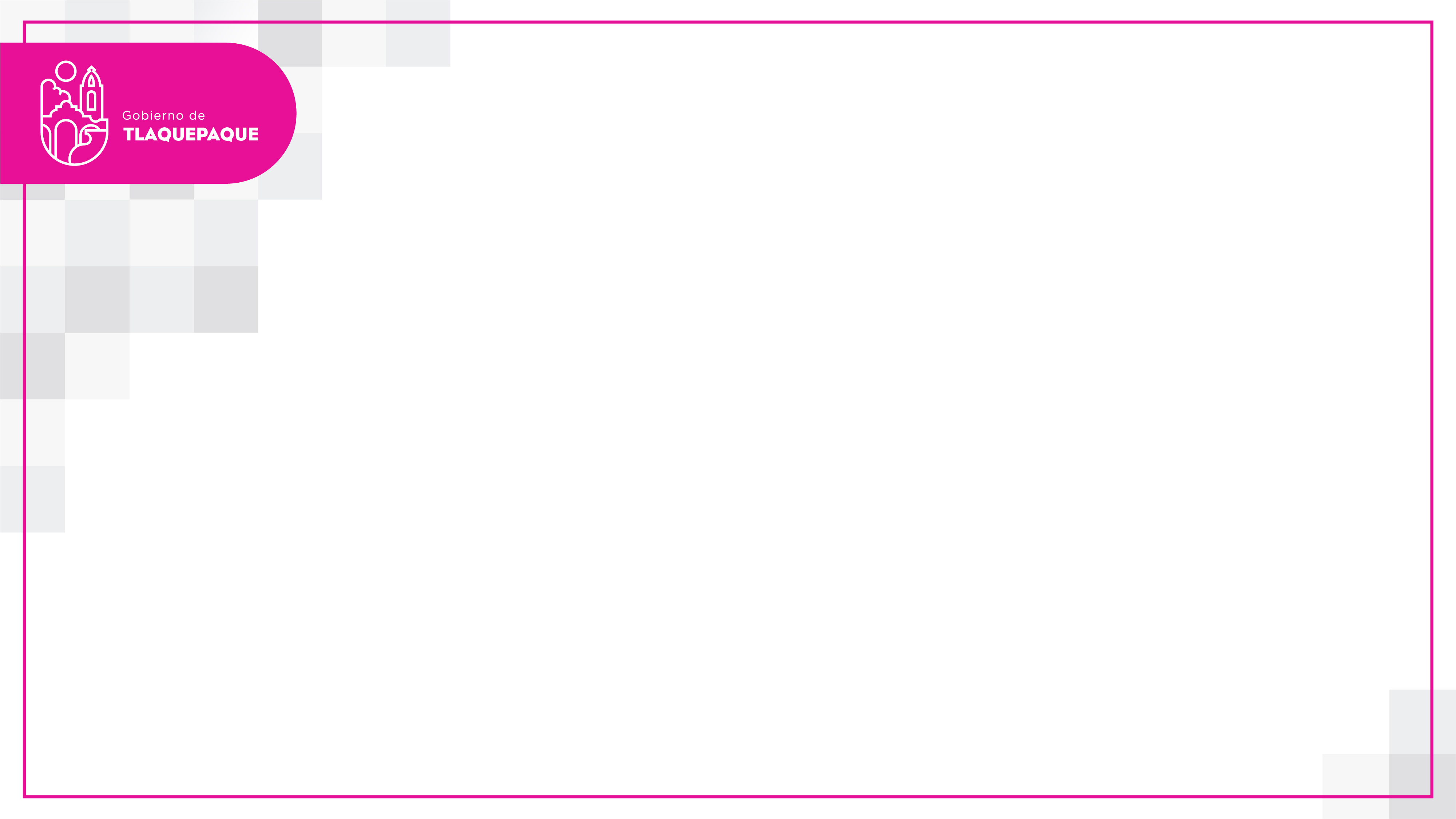 Valoración  de reporte en medios de comunicación